Разработка
фрагмента календарного плана
на тему: «Краски осени»
первая младшая группа
Цель данной темы:
Формировать  представление воспитанников о времени года - осень, осенних явлениях.
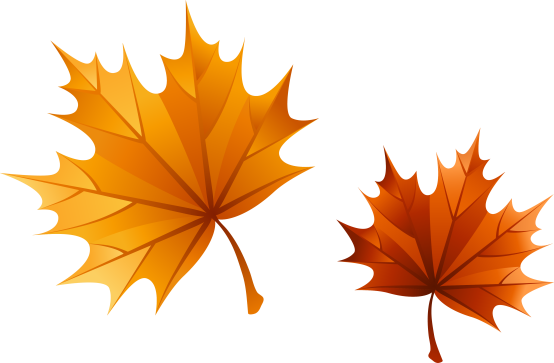 Задачи:
Формировать у воспитанников предпосылки наблюдательности, интереса к взаимосвязи явлений природы и жизни людей.

Расширять представления воспитанников о материалах для продуктивной деятельности при помощи, которых можно выражать увиденное и обследованное.

Развивать познавательную активность, желание наблюдать явления природы.

Формировать умение воспитанников  рассматривать иллюстрации, понимать их сюжет, отвечать на вопросы воспитателя.

Закрепить названия некоторых овощей и фруктов.

Знакомить с правилами безопасного поведения в природе.

Воспитывать эмоциональный отклик на красоту осеннего пейзажа, яркую окраску листьев.

Воспитывать бережное отношение к природе.
Тема недели: «Краски осени»  Период   15.09.2014г. -26.09.2014г.
Итоговое мероприятие:  Выставка творческих работ   «Разноцветная осень»
Дата проведения    25.09.2014г.    Ответственный :  Лексанова Т. Г.
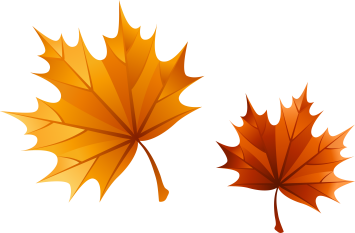 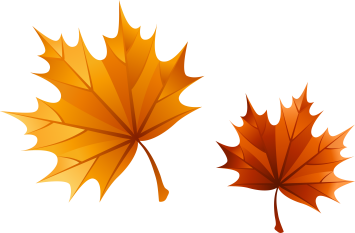 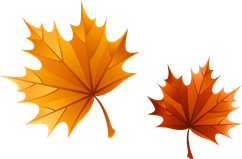 Литература:
Карпухина Н.А.	«Конспекты занятий в первой младшей группе детского сада».    Учитель, 2010.

Лыкова И.А. «Изобразительная деятельность в детском саду. Ранний возраст». М. Сфера 2007.

М. В. Коробова, Р.Ю. Белоусова «Малыш в мире природы», М.: Просвещение, 2006.

Тимофеева Л. Л., Корнеичева Е. Е., Грачева Н. И., «Планирование образовательной деятельности с дошкольниками в режиме дня. Первая младшая группа» М.: Центр педагогического образования, 2012.
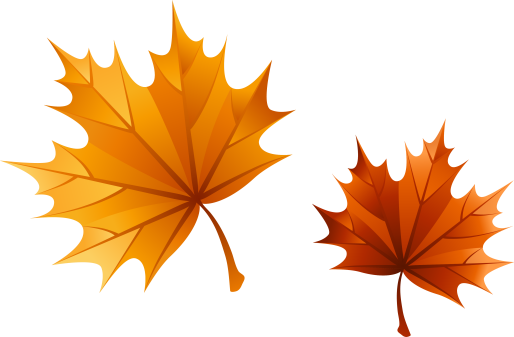